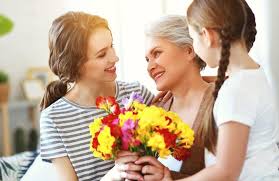 MOTHERS IN THE NT
TODAY IS “MOTHERS DAY”
NOT A BIBLICAL HOLIDAY
MUCH IN THE NT ABOUT MOTHERS
THE BIBLE IS FULL OF REFERENCES TO  MOTHERS
The word “Mother” is found 328 times in the Bible

234 times in the Old Testament

94 times in the New Testament

There are three distinct ways “MOTHER” is used in the New Testament
1 MARY, THE MOTHER OF JESUS
33 times in the N T

At Jesus’ birth

At Cana – first miracle

During His ministry
At the cross

At His burial

With the disciples after His ascension
2 OTHER MOTHERS IN THE NT
19 TIMES IN NT

Melchesidic
Rufus
Maiden raised from dead – 2
Widow of Nain – 2
Timothy
John Mark
Peter’s mother-in-law – 3
Mother of James and John – 2 
John the Baptist mother 
Herodias – 4 
Jerusalem above – Gal. 4:26
3 COMMANDS ABOUT MOTHERS
Honor father and mother 
(Matthew 15:4)  For God commanded, saying, 'HONOR YOUR FATHER AND YOUR MOTHER'; and, 'HE WHO CURSES FATHER OR MOTHER, LET HIM BE PUT TO DEATH.'

Leave father and mother when you marry
(Matthew 19:5)  and said, 'FOR THIS REASON A MAN SHALL LEAVE HIS FATHER AND MOTHER AND BE JOINED TO HIS WIFE, AND THE TWO SHALL BECOME ONE FLESH' ?
3 COMMANDS ABOUT MOTHERS
Forsake father and mother to be a disciple 
(Luke 14:26)  "If anyone comes to Me and does not hate his father and mother, wife and children, brothers and sisters, yes, and his own life also, he cannot be My disciple.

To John – Behold your mother
(John 19:26)  When Jesus therefore saw His mother, and the disciple whom He loved standing by, He said to His mother, "Woman, behold your son!“ (27)  Then He said to the disciple, "Behold your mother!" And from that hour that disciple took her to his own home.
3 COMMANDS ABOUT MOTHERS
Jesus’ ministry divides mother and daughter
(Luke 12:53)  Father will be divided against son and son against father, mother against daughter and daughter against mother, mother-in-law against her daughter-in-law and daughter-in-law against her mother-in-law.“

All who obey Jesus
(Mark 3:33)  But He answered them, saying, "Who is My mother, or My brothers?“ (34)  And He looked around in a circle at those who sat about Him, and said, "Here are My mother and My brothers! (35)  For whoever does the will of God is My brother and My sister and mother."
NOT LIMITED TO A DAY IN MAY
Mother’s Day is a day to honor your mother

Not just a Sunday in May

Not just for flowers and cards

A Christan will honor their mother at all times
FINAL REMINDER – OBEY JESUS
(Mark 3:33)  But He answered them, saying, "Who is My mother, or My brothers?“ (34)  And He looked around in a circle at those who sat about Him, and said, "Here are My mother and My brothers! (35)  For whoever does the will of God is My brother and My sister and mother."